SOCCER AID FOR UNICEF ACADEMY 2025
[Speaker Notes: Teacher notes: Created by Robbie Williams in 2006, Soccer Aid for UNICEF brings the nation together to help children worldwide have the best possible start in life. Once a year, England take on their opponents, the Soccer Aid World XI FC. Supported by passionate fans in an iconic stadium and broadcast live on ITV and STV, the event harnesses the power of football to help make sure that children can grow up happy, healthy and able to play.]
THE RIGHT TO PLAY ANDIMPACT ON WELLBEING
[Speaker Notes: Teachers notes: This is the first of two Soccer Aid for UNICEF academy lessons. The second can be found online with the other Soccer Aid Academy resources [insert url] and explore UNICEF’s work on creating child friendly spaces.]
AIMS:
To understand the importance of children’s rights
To identify why play is important in my own life and why it is a right we need to protect 
To discuss the importance of play in the lives of all children around the world
WHAT IS THE CONVENTION ON THE RIGHTS OF THE CHILD (CRC)?
[Speaker Notes: Teacher notes: this video can be found here - https://www.youtube.com/watch?v=ERShEOk1xWU]
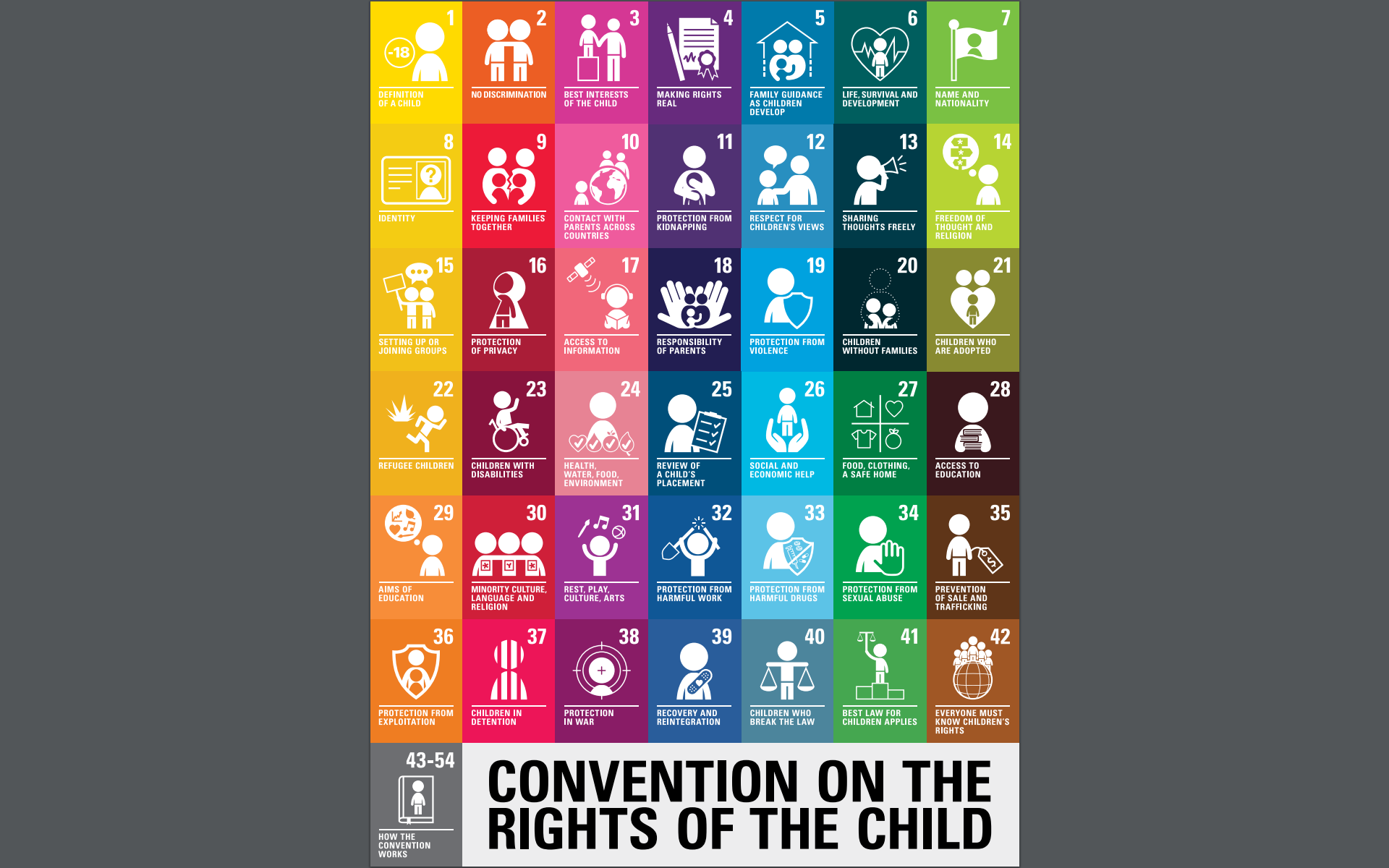 [Speaker Notes: Teachers notes: The United Nations Convention on the Rights of the Child (CRC) is the basis of all UNICEF’s work. The CRC sets out the human rights of every person under the age of 18. It was adopted by the UN General Assembly in 1989 and is the most widely agreed international human rights treaty in history. The UK signed the convention on 19 April 1990, ratified it on 16 December 1991 and it came into force on 15 January 1992. The Convention has 54 articles that cover all aspects of a child’s life and set out the rights that all children everywhere are entitled to. It also explains how adults and governments must work together to make sure all children can enjoy all their rights. Every child has rights, whatever their ethnicity, gender, religion, language, abilities or any other status. The Convention must be understood as a whole: all rights are linked and no right is more important than another. The right to relax and play (article 31) and the right to freedom of expression (article 13) are as important as the right to be safe from violence (article 19) and the right to education (article 28).

OPTIONAL ACTIVITIES:

Either:

Play Kahoot children’s rights quiz: https://create.kahoot.it/details/5e6d6fba-65a0-40f7-9775-4ef7633c2f4f 

OR

Play one of the children’s rights cards games using these CRC symbol cards.]
Introducing Article 31
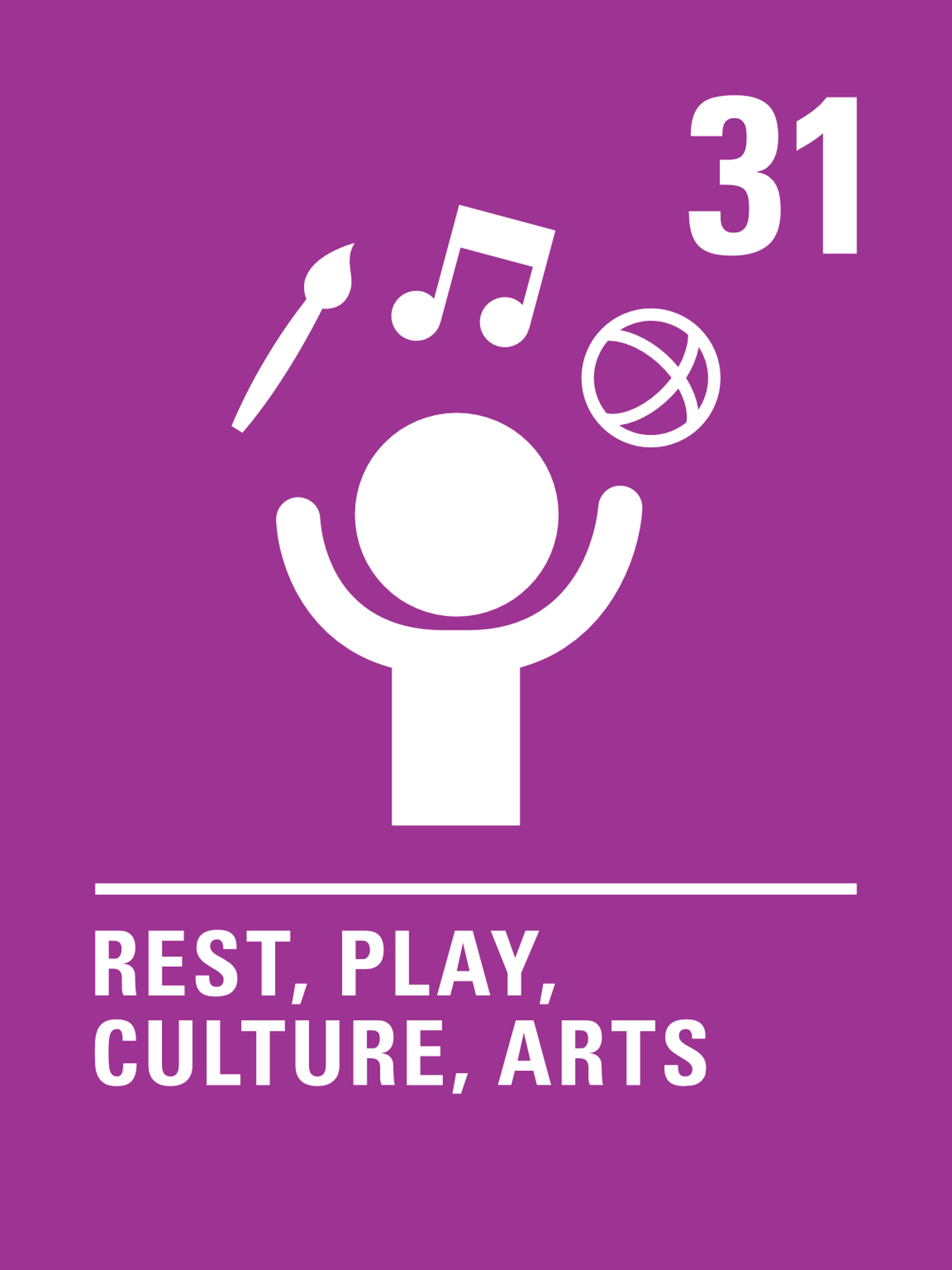 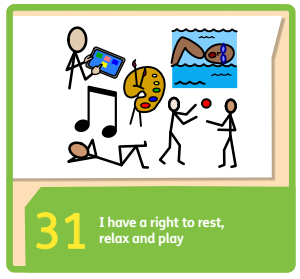 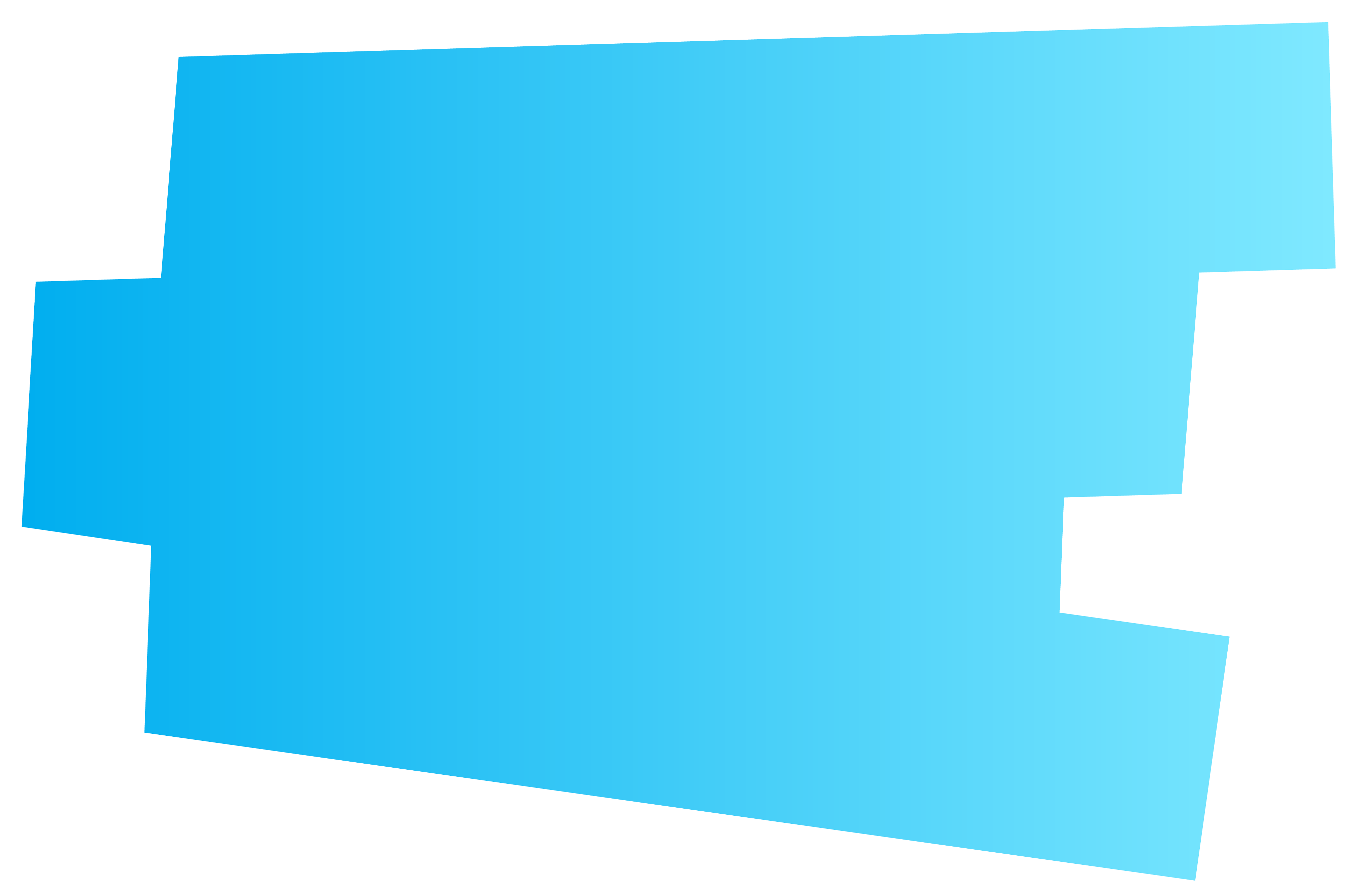 This article says that every child has the right to relax, play and take part in a wide range of cultural activities.
[Speaker Notes: Teachers notes: A full and summary version of the UN Convention on the Rights of the Child can be found here - https://www.unicef.org.uk/what-we-do/un-convention-child-rights/]
Article 31 – a question
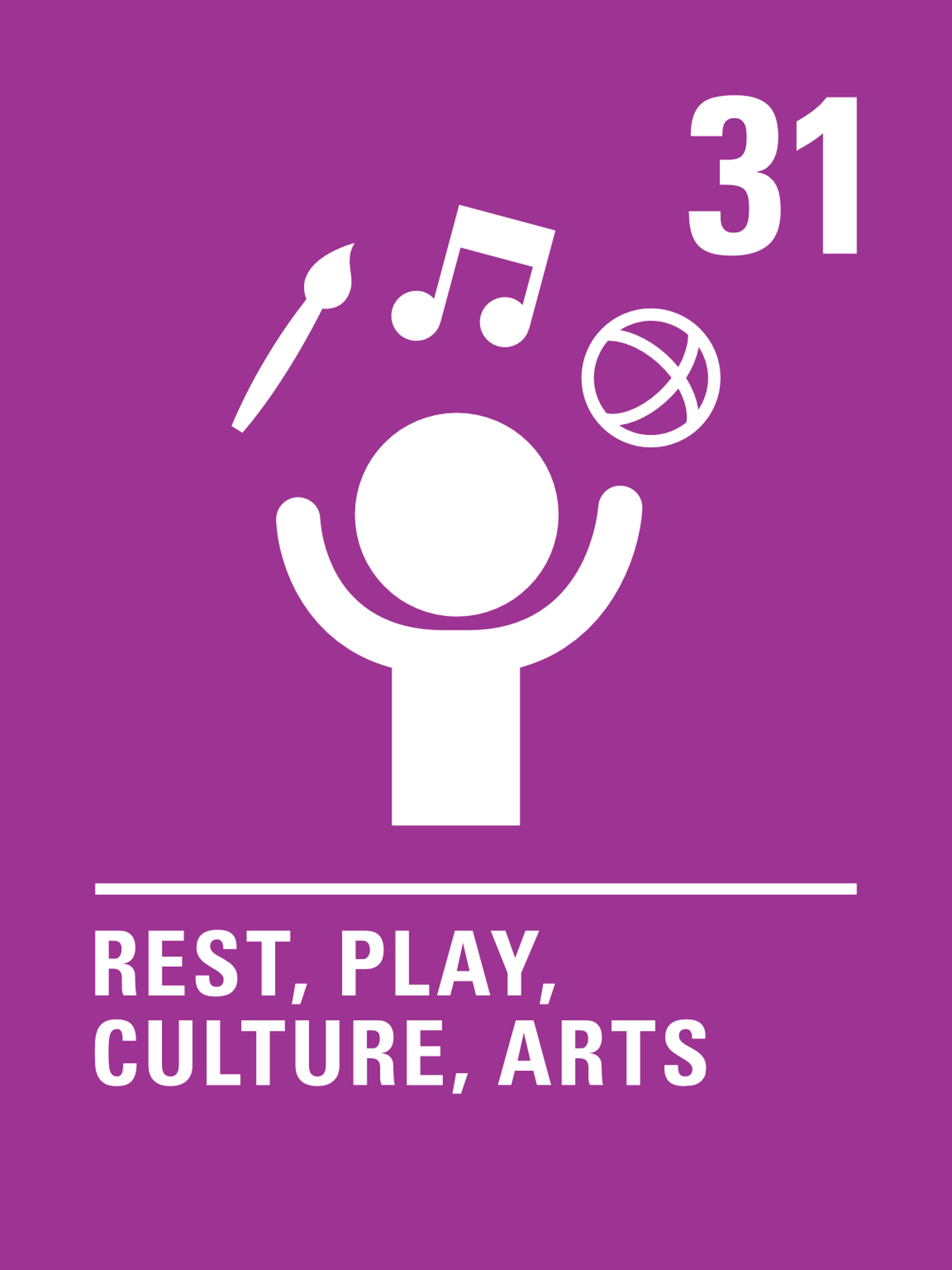 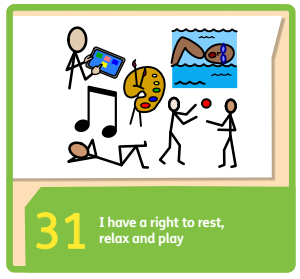 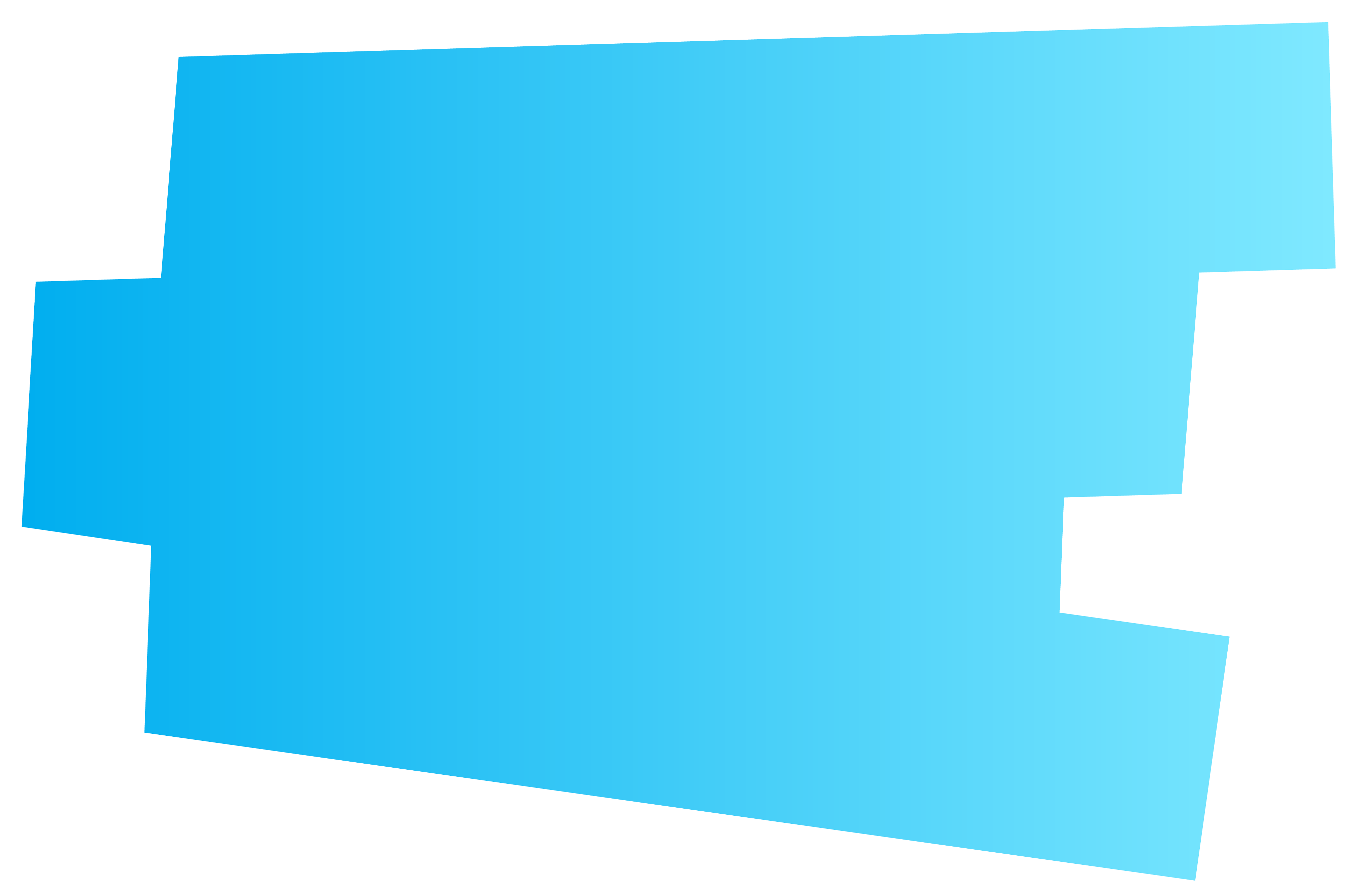 In what different ways have you enjoyed Article 31 during the last school year?
[Speaker Notes: Teachers notes:
Present the question and then ask children to:
Talk to your partner.
Feedback ideas
Record answers in books or create a personalised class poster of Article 31.]
Did you think of these?
Arts and craft activities.
Chilling out.
Learning and practising another language.
Spending time with friends.
Going to a museum or gallery.
Going to the theatre, to concerts or to the cinema. 
Taking part in sport.
Having a safe space to, relax, read, draw, listen to music or stream your favourite show.
Playing at the park.
Playing computer games.
Doing yoga, meditation or mindfulness activities. 
Sleeping!
Discussion

Why is it important to all young people’s wellbeing to relax, play and take part in a wide range of cultural activities?
[Speaker Notes: Teachers notes: 
Feedback as class. Ask who would like to share what they discussed.
OPTIONAL: Record students’ answers to create a personalised class poster of Article 31.
This will take more preparation but you could collate photos from the school and create a diamond 9 of the best activities or just make a collage]
ACTIVITIES
You do not need to complete every activity but if you have time, you can try to complete more than one.
Make a list of the clubs your school runs at lunchtimes and after school. Is there something for everyone? How does the school help these to be inclusive of everyone in your school community? Do you have a great idea for a new club? Think about how you could share your views about clubs at your school. Design posters to advertise your existing clubs to highlight their link to the right to play.
Imagine your headteacher is going to ban the school holidays. Write a persuasive letter to them explaining why you think having a break from school is so important.
Watch this video.
Discuss the implications of this experiment on how young children are encouraged to play.
Consider how children around the world might be denied their rights to play because of war, natural disaster or poverty. Use the Youth Advocacy Toolkit to design a campaign to help a group of children to access their right to play – consider which adults you could get to help with this.
Let Toys be Toys is a campaign that wants to stop people viewing some toys as for boys and others for girls.  Do you think it matters? Debate this as a class. Design a new toy for young children to play with.
[Speaker Notes: Teacher or pupils to decide which activities to complete.]
Reflection
Think about how you will make sure that you enjoy your right to rest, play and take part in cultural activities.

How will you respect and help to protect other children’s right to play?